राधानगरी महाविद्यालय, राधानगरी
स्वातंत्र्योत्तर भारत
बी. ए. भाग ३
पेपर क्र. ९/१४
पंजाबमधील दहशतवाद
१. पंजाबमधील समस्या
भेदाभेदी राजकारण 
पाकिस्तानची फुस
फुटीरवादी
२. खलिस्तानचा प्रश्न
भिंद्रानवाले
शिखांचा दहशतवाद
फुटीर शिखांची खलिस्तानची मागणी 
अकाली दल
भारताच्या ऐक्याला निर्माण झालेला धोका.
३. इंदिरा गांधी
अनंदपुर साईब ठराव
शांततेच्या वाटाघाटी
राष्ट्रीय ऐक्याला निर्माण झालेला धोका
दहशतवादाचे उच्चाटन 
लष्करी कारवाई
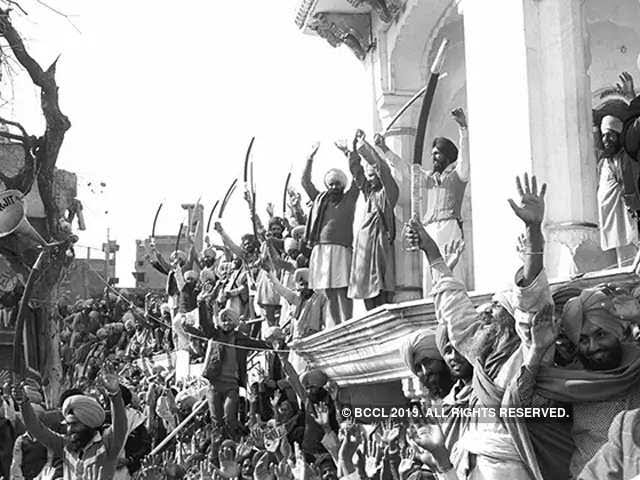 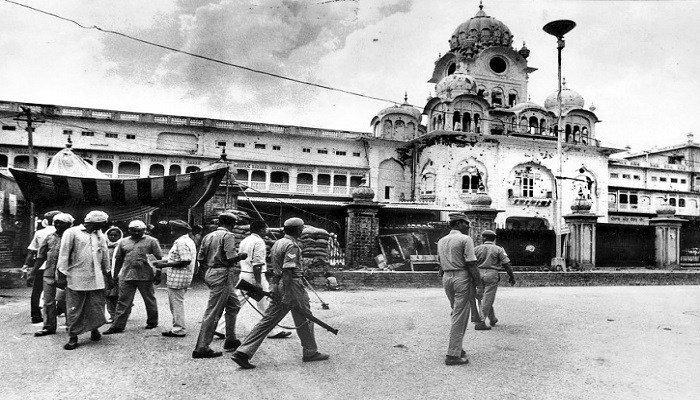 धन्यवाद